IMAGE PROCESSINGINTRODUCTION TO DIGITAL IMAGE PROCESSING
By
DR. FERDA ERNAWAN
Faculty of Computer Systems & Software Engineeringferda@ump.edu.my
Today’s Lecture
This lecture will cover:
Digital Image 
Image Types
Image Processing Applications
Image Processing Procedures
Learning Outcomes:
To introduce digital image processing.
Expose with image processing application.
Familiar with image processing methodology
Image Processing
A digital image consists of pixel values that represents the brightness. In order to convert an analog image into a digital image, sampling and quantization process are required in digitalization which illustrate as follows:
Images taken from Gonzalez and Woods, 2016
Analog Image
Sampling
Quantization
Digital Image
Digital image from analog image
Origin of image Processing
Media industry (1921):
Digital images were transmitted through undersea cables, and then printed by telegram printers.
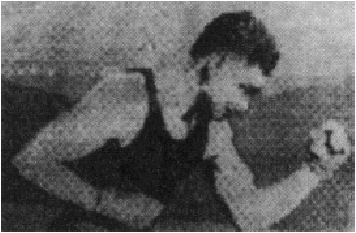 Images taken from Gonzalez and Woods, 2016
Soar Into Outer Space
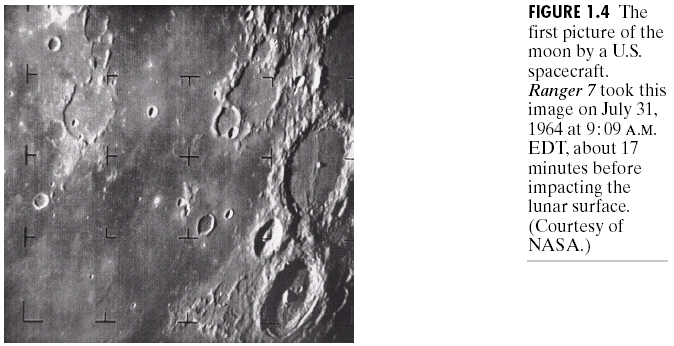 Taken by space probe in 1964 Picture made with a1964. Picture made with a television camera (vidicon), transmitted to the earth by analog modulation, and digitized on the ground.
Images taken from Gonzalez and Woods, 2016
Moon picture by US spacecraft
Image Types
Digital images are categories as follows (Jayaraman, Veerakumar, Esakkirajan, 2017):
Binary image
Grayscale image
Color image
False-color image or Pseudo-color image
Multi-spectral image
Thematic image 
Video Image
Image Types
Binary image
An image has only two possible pixel values, 0 or 1. 
Grayscale image
Grayscale image is typically stored with 8-bits per pixel, which allows 256 intensities.
Thematic image
Image products of classification processing of multispectral image of any terrain.
Video image
a three-dimensional generalization of still images, where third dimension is time.
Image Types
Color image
A digital image that includes color informations for each pixel.
False-color image
An image derived from mapping each pixel value to a color image based on a table or function.
Multi-spectral image
An image of the same object (earth or planetary surface), taken in different bands of visible of electromagnetic spectrum
Image Processing Applications
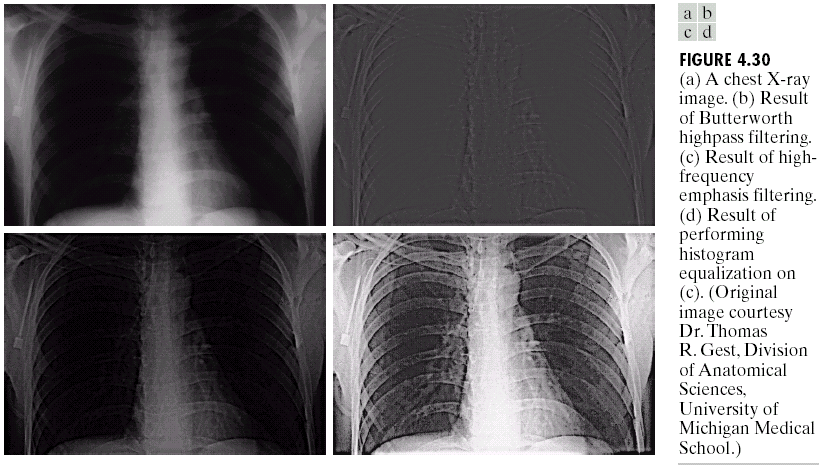 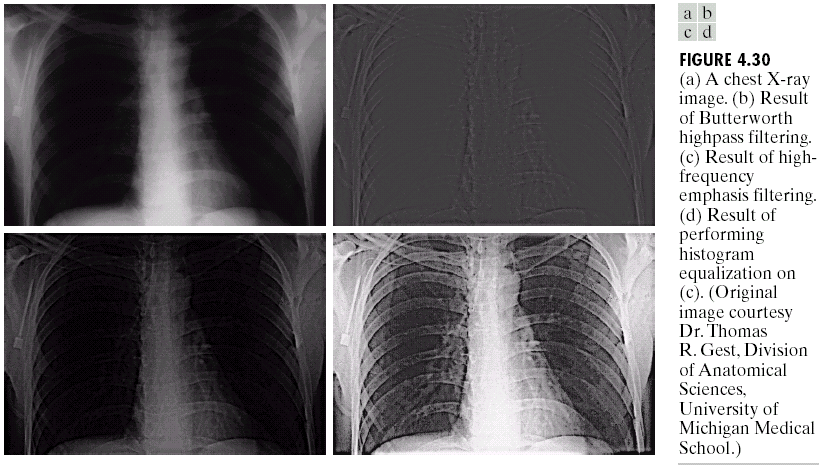 Medical Images
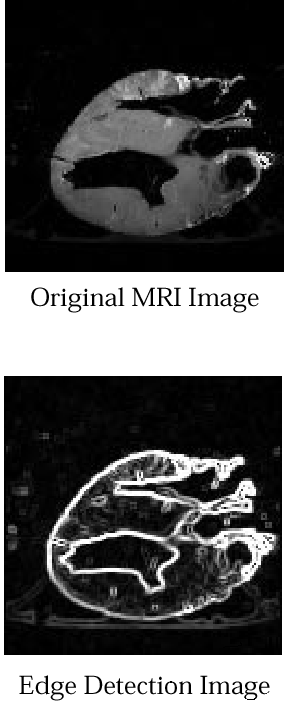 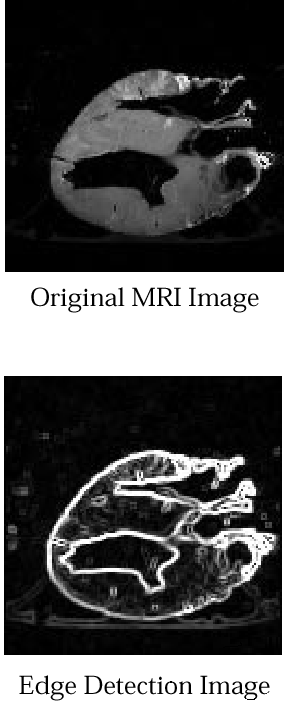 Images taken from Gonzalez and Woods, 2016
Heart Image
Edge Detection
Multispectral Satellite
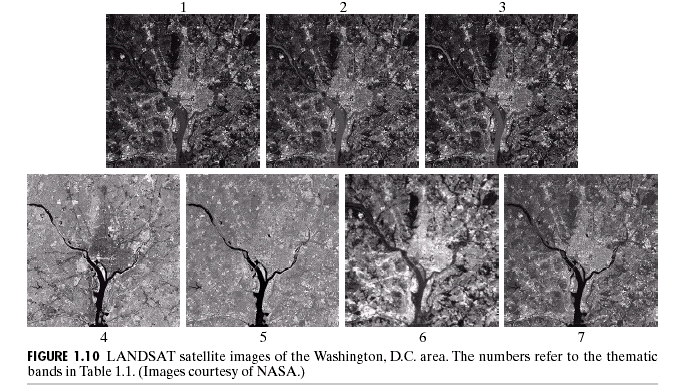 Images taken from Gonzalez and Woods, 2016
LANDSAT satellite images of the Washington DC area 
(Image courtesy of NASA)
Image Processing in Manufacturing
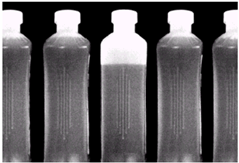 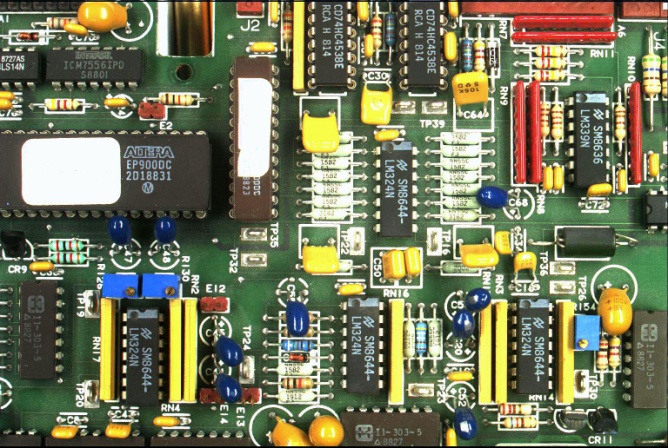 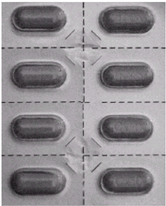 Images taken from Gonzalez and Woods, 2016
b
a
c
Some examples of image processing in manufacturing (a) Packaged pills (b) Bottles (c) A circuit board
Motion Pictures
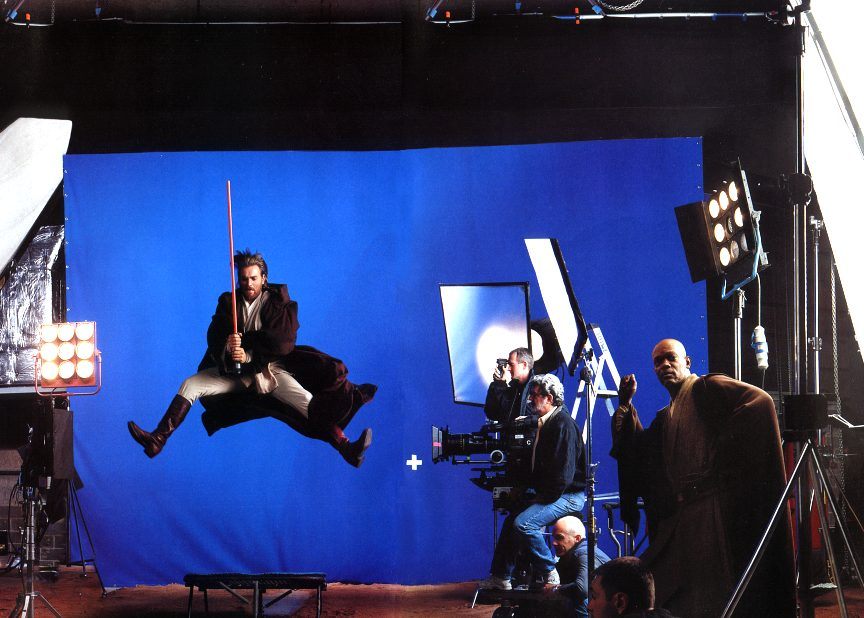 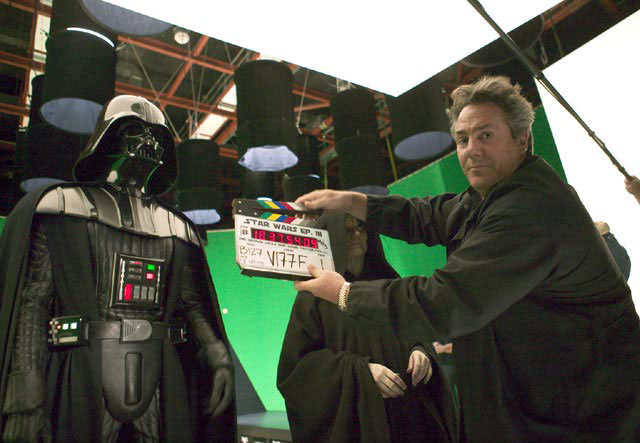 Law Enhancement and Biometrics
Automated toll systems using plate recognition
Plate detection for speed cameras
Video surveillance 
Enhancement security using fingerprint
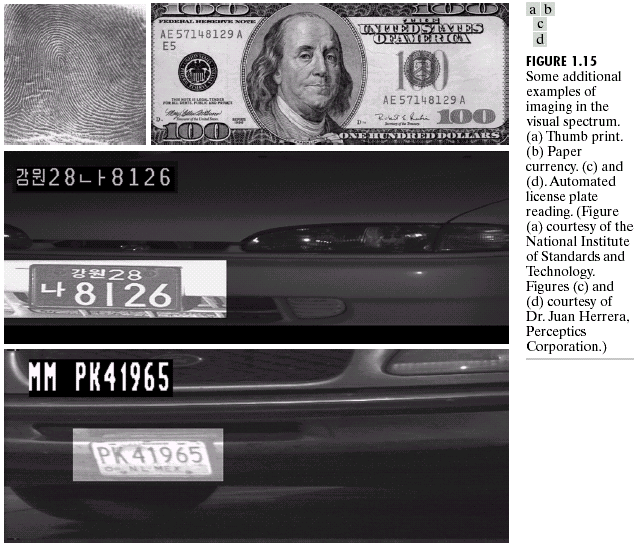 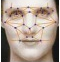 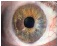 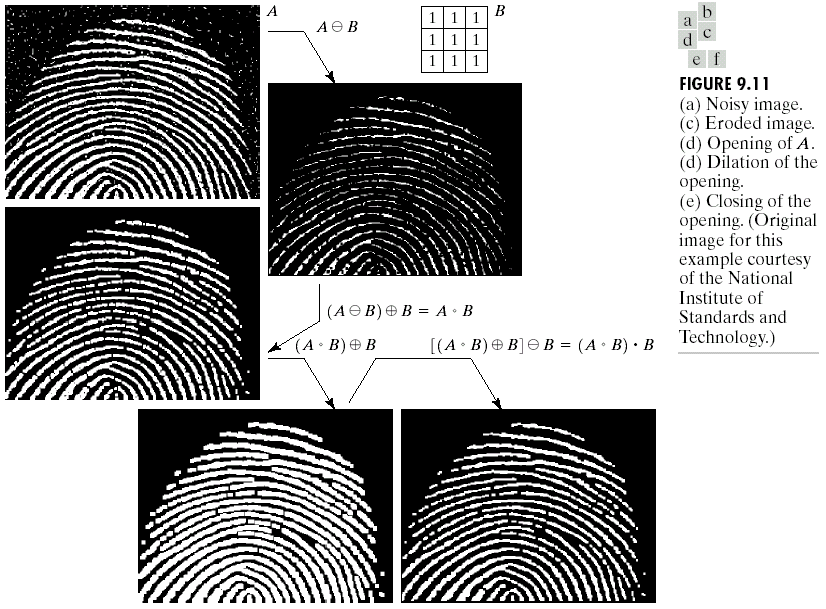 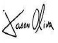 Remote Sensing
Images taken from Gonzalez and Woods, 2016
Hurricane Andrew taken by NOAA GEOS
Beyond Visible of Thermal Images
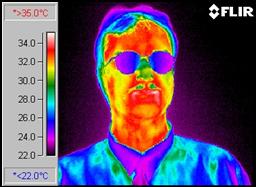 Human body disperses heat (red pixels)
Image Processing Procedures
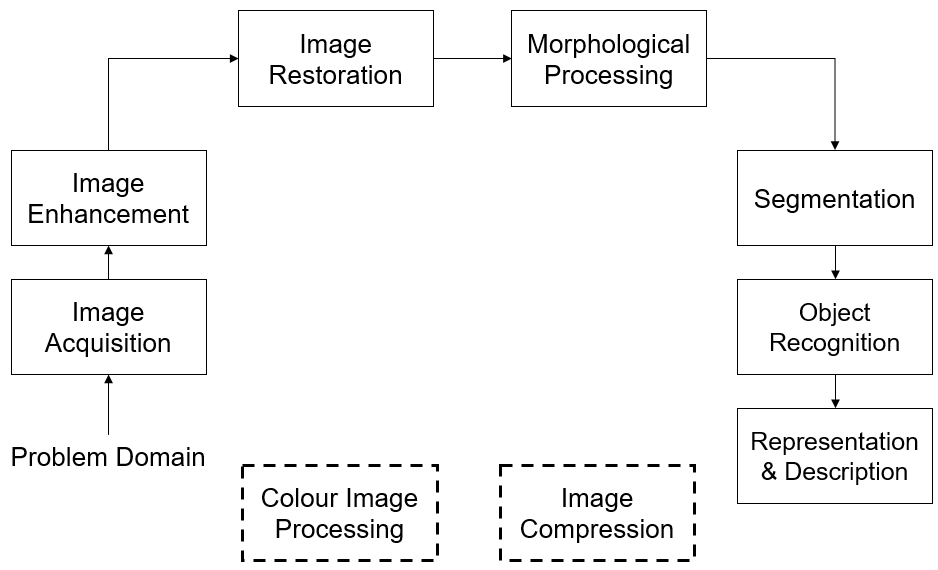 Images taken from Gonzalez and Woods, 2016
Image Aquisition
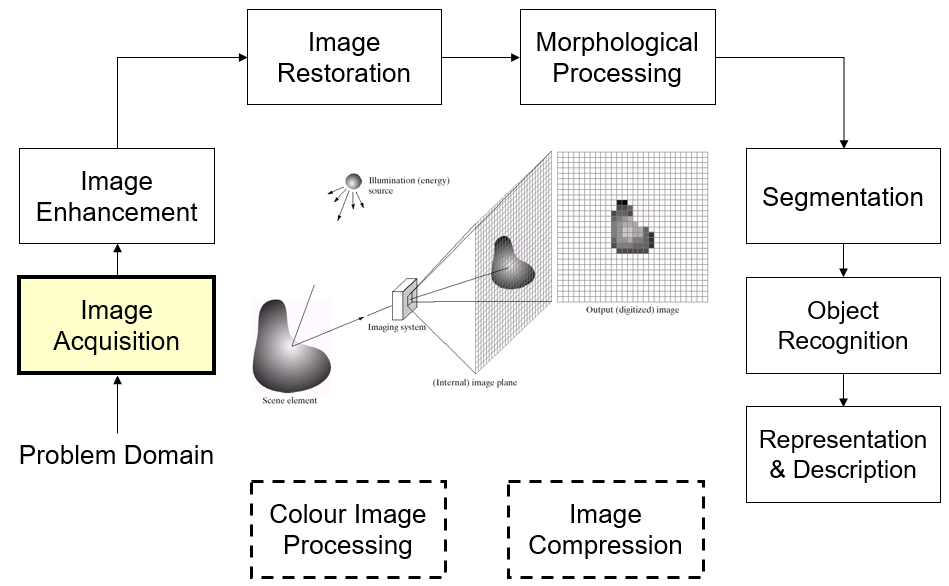 Images taken from Gonzalez and Woods, 2016
Image Enhancement
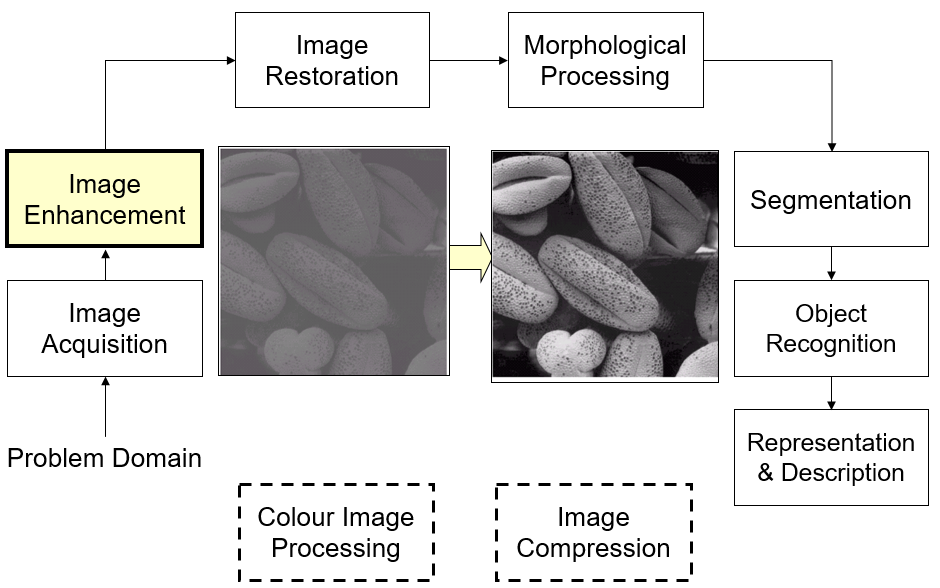 Images taken from Gonzalez and Woods, 2016
Image Restoration
Image Restoration
Morphological Processing
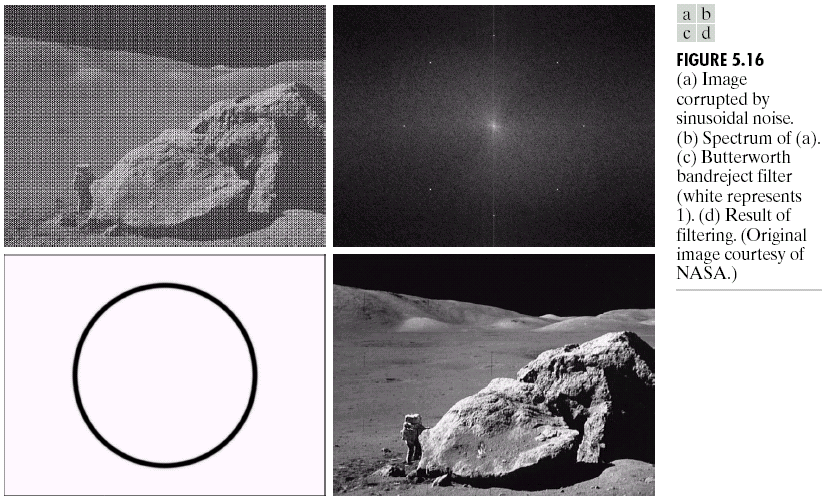 Image Enhancement
Segmentation
Images taken from Gonzalez and Woods, 2016
Image Acquisition
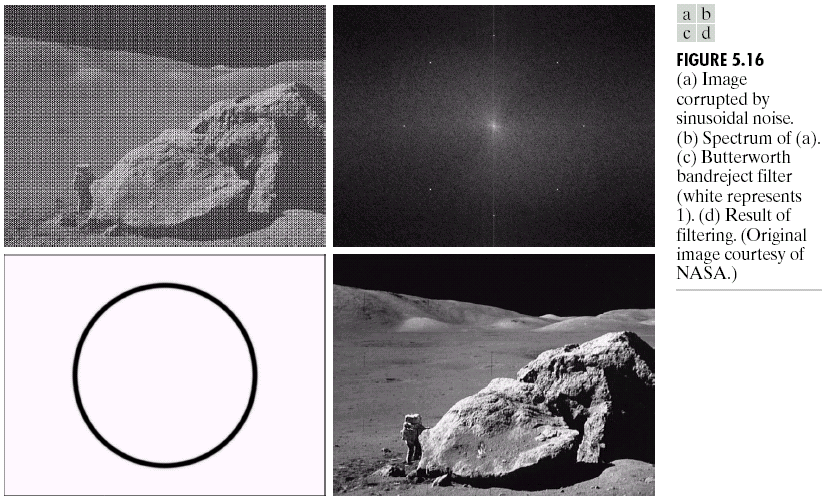 Object Recognition
Problem Domain
Representation & Description
Colour Image Processing
Image Compression
Image Restoration
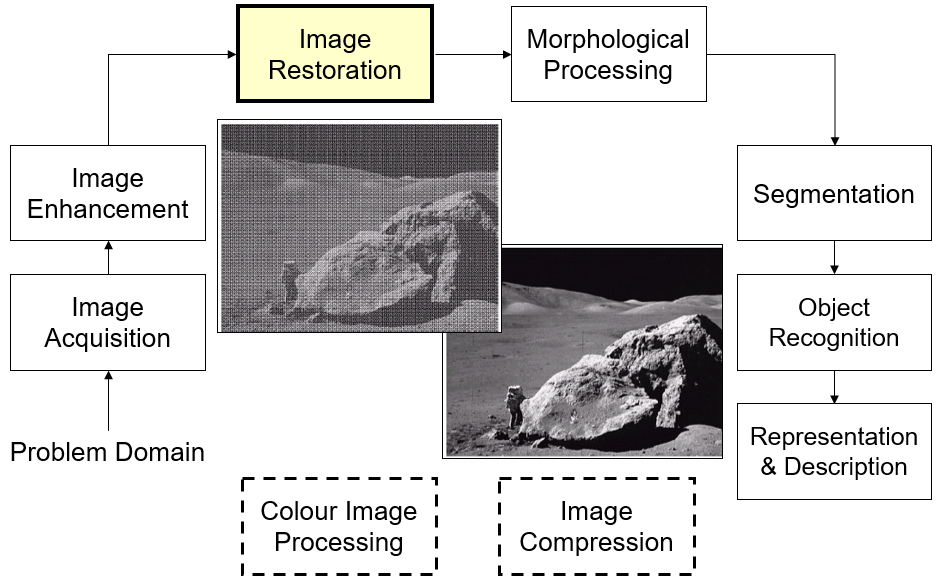 Images taken from Gonzalez and Woods, 2016
Morphological Processing
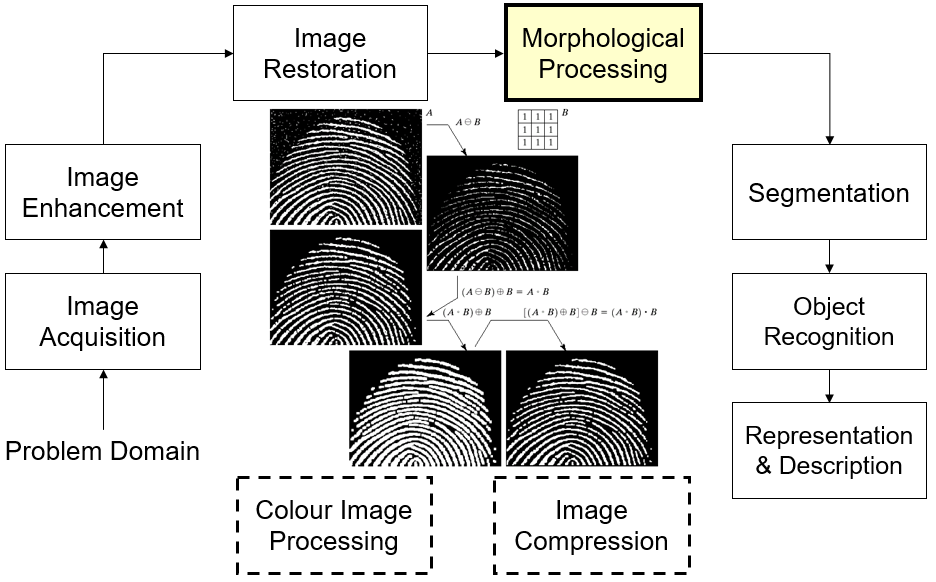 Images taken from Gonzalez and Woods, 2016
Segmentation
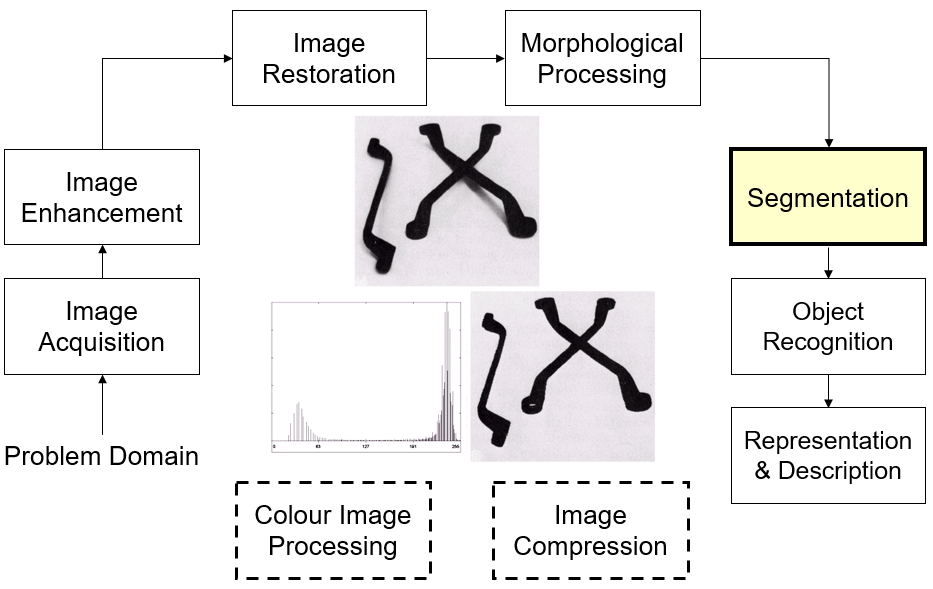 Images taken from Gonzalez and Woods, 2016
Object Recognition
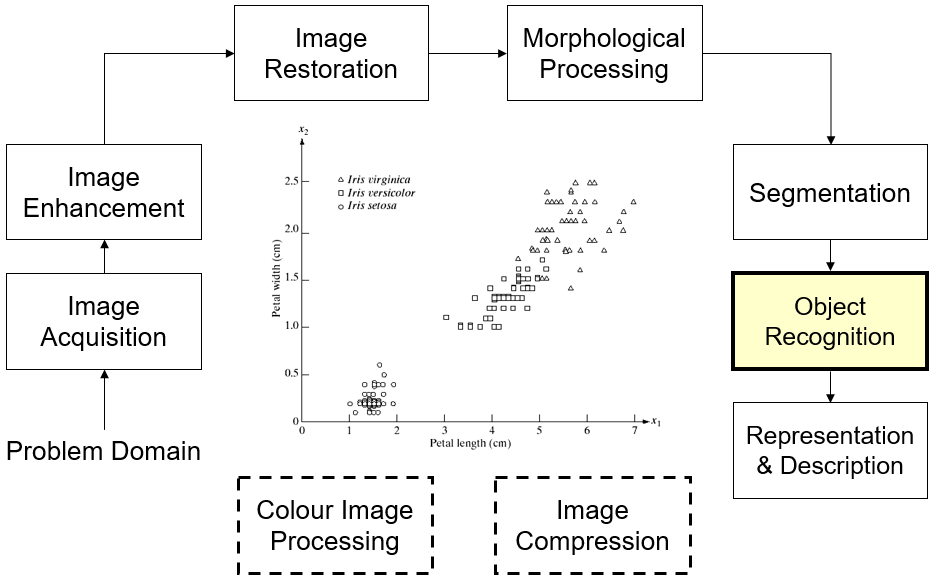 Images taken from Gonzalez and Woods, 2016
Representation & Description
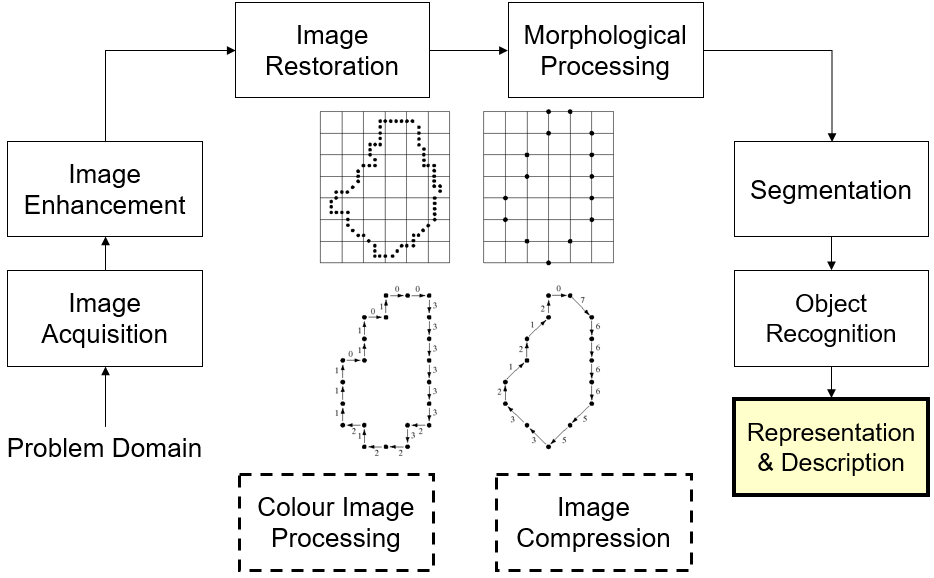 Images taken from Gonzalez and Woods, 2016
Image Compression
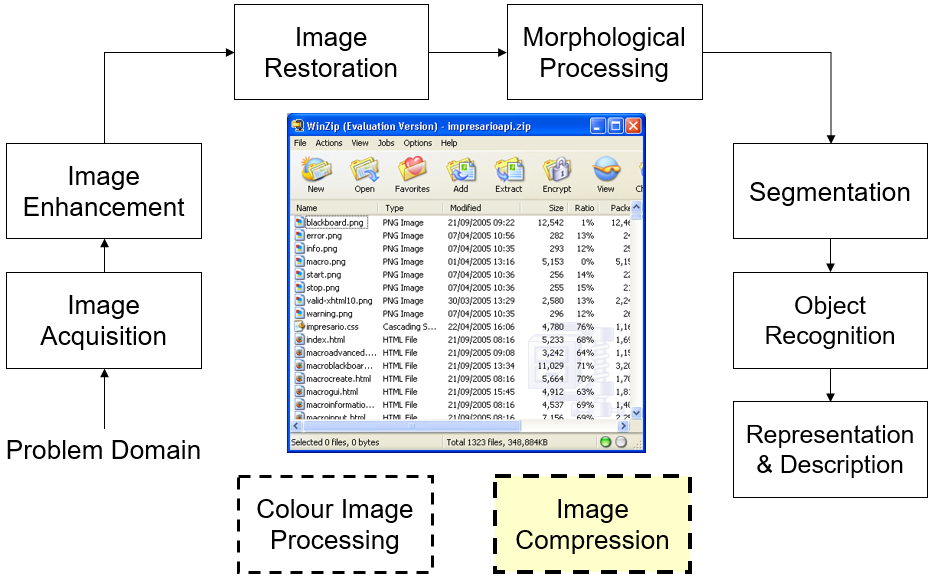 Images taken from Gonzalez and Woods, 2016
Colour Image Processing
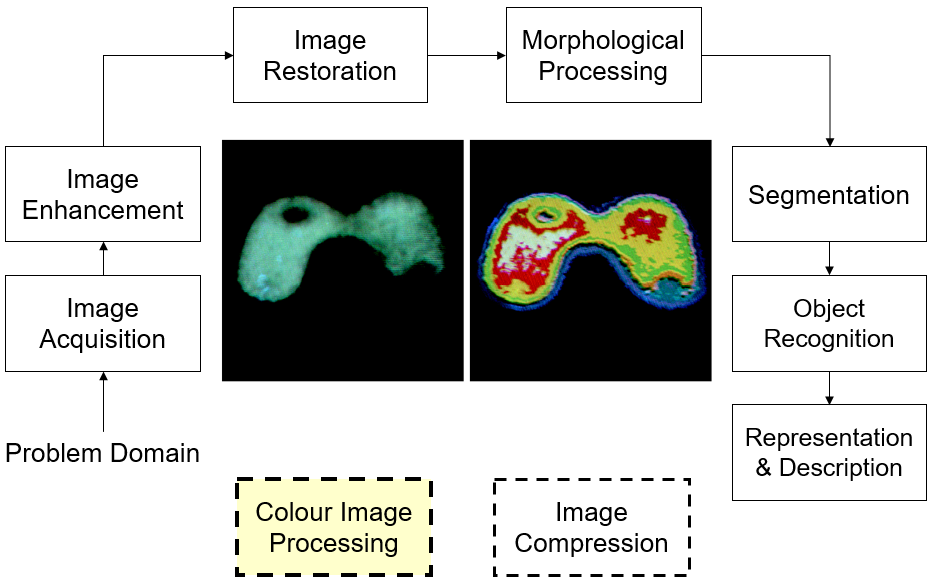 Images taken from Gonzalez and Woods, 2016
References
R.C. Gonzalez and R.E. Woods, 2016. Digital Image Processing, Pearson Education India; Third edition.
A.K. Jain, 2015. Fundamentals of Digital Image Processing, Pearson Education India; First edition.
R.C. Gonzalez, R.E. Woods and S.L. Eddins, 2017. Digital Image Processing Using MATLAB. McGraw Hill Education; 2 edition.
S. Jayaraman, T. Veerakumar, S. Esakkirajan, 2017.Digital Image Processing, McGraw Hill Education; 1 edition.